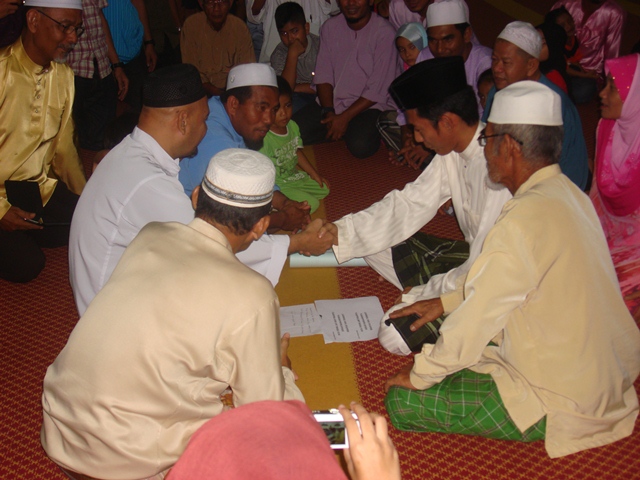 Photo AlbumMajlis Akad Nikah – SITI MURAHHAMAH  BINTI iBRAHIM
by amoli824.net
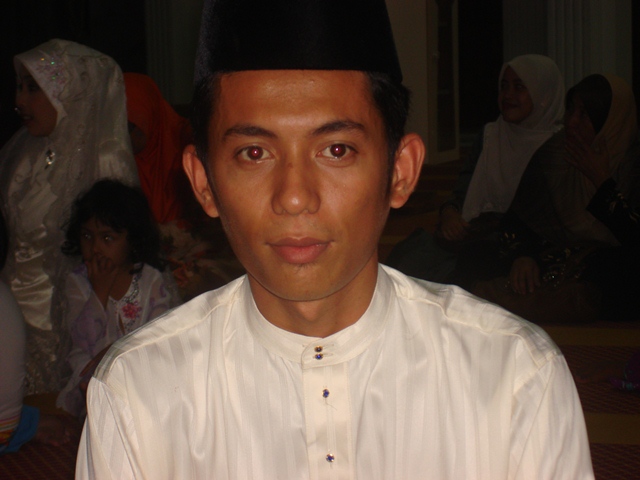 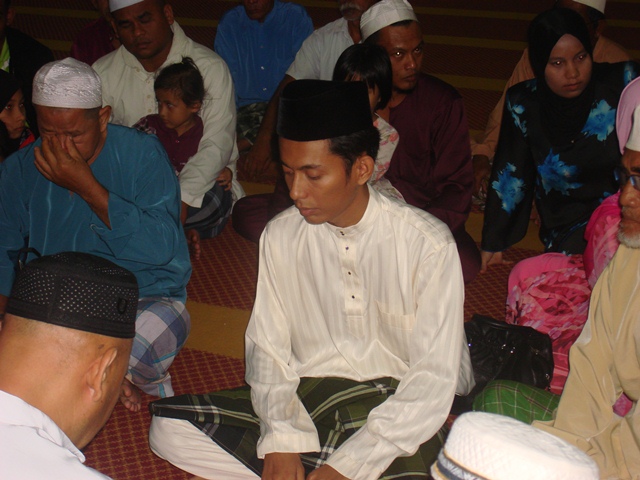 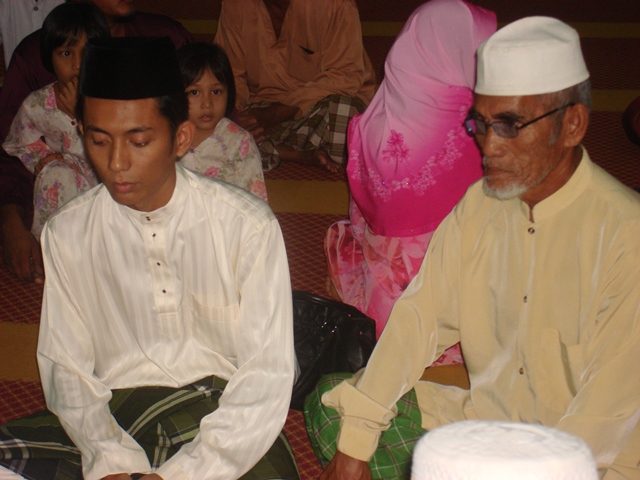 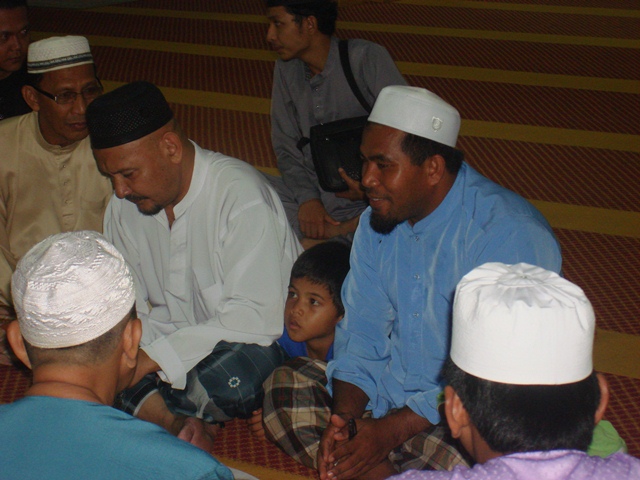 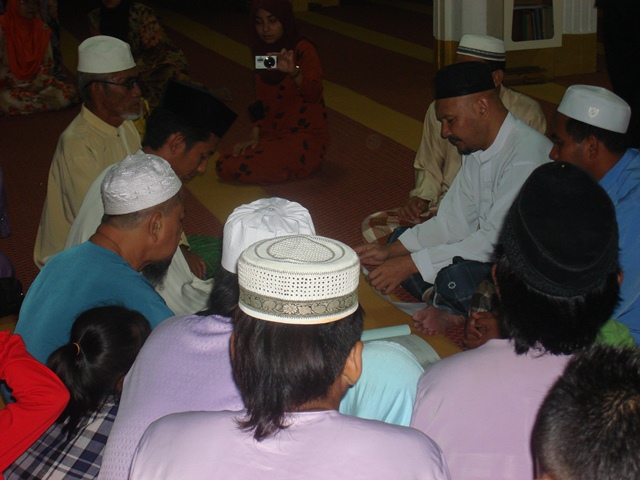 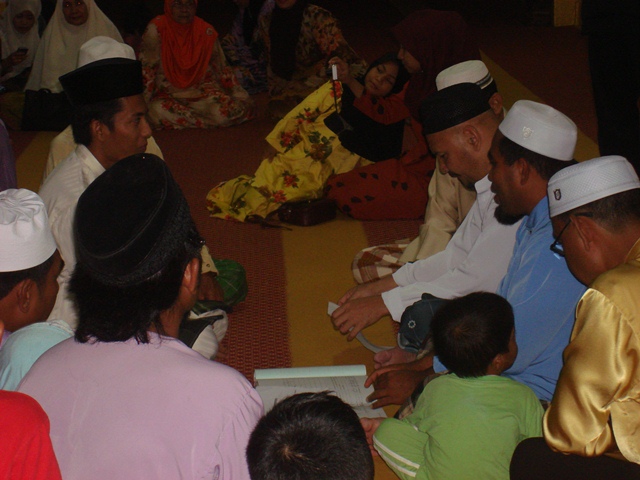 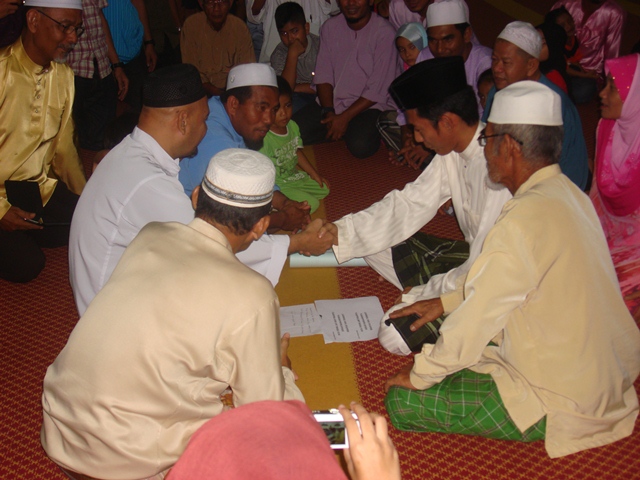 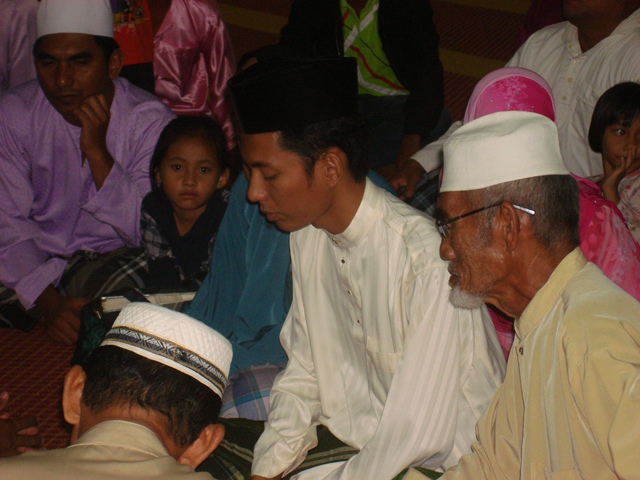 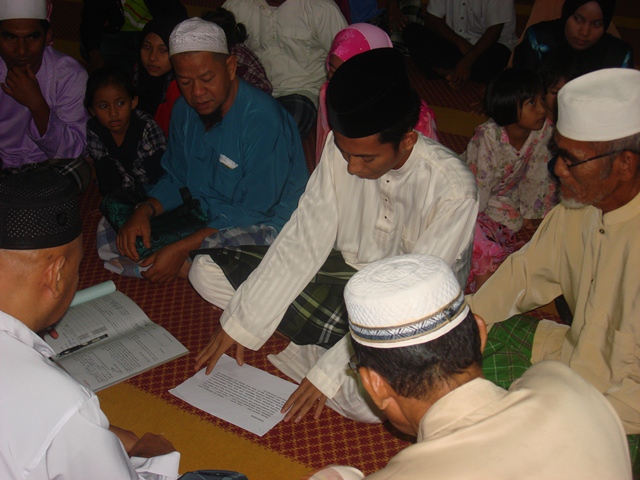 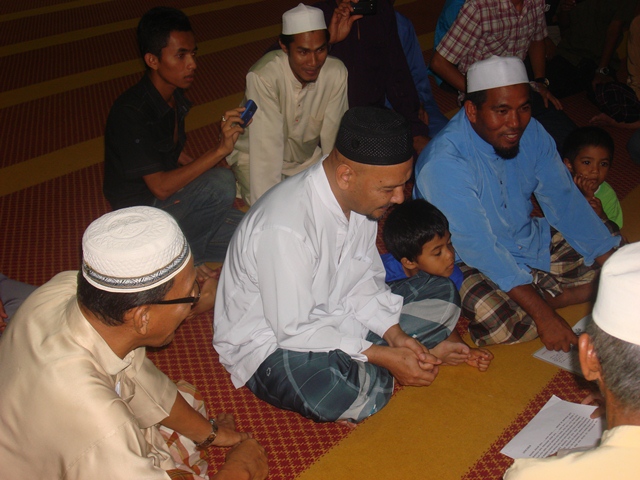 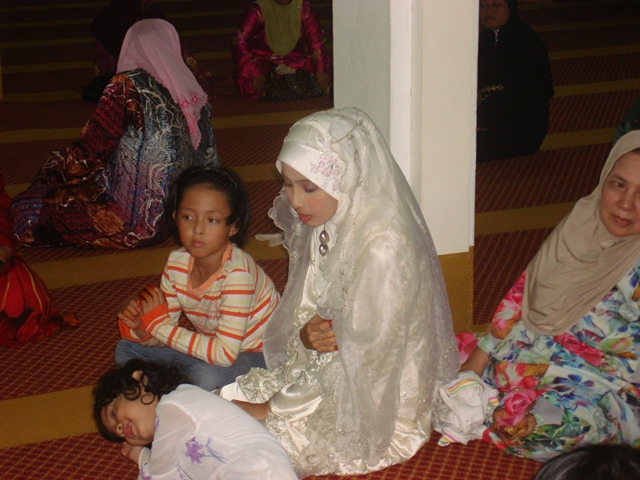 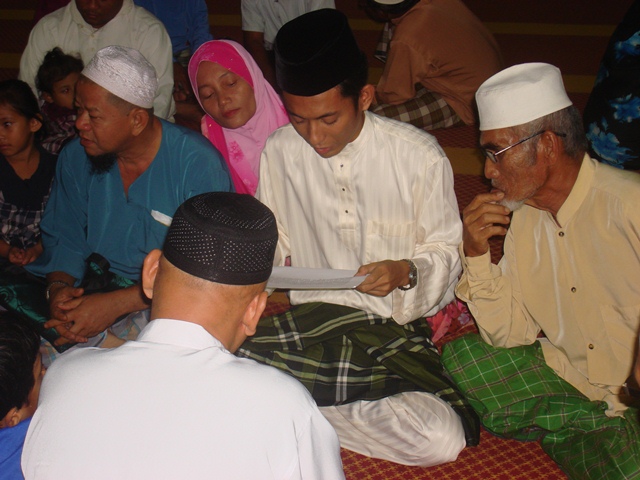